GIDA VE PERSONEL HİJENİ
Emir Hilmi Üner
Gıda Kaynaklı Riskler
Fiziksel Riskler
Cam, metal, kâğıt, çöp, saç, boya, hayvansal kaynaklı gıdalarda kemik, deri vb. yabancı maddeler bu gruba girmektedir. Bu yabancı maddeler, bazı durumlarda mikrobiyolojik riskleri de beraberinde getirmekte, en azından o ürünün hijyenik koşullarda üretilmediği konusunda fikir vermektedir.
Gıda Kaynaklı Riskler
Yabancı maddelerin sıklıkla saptandığı gıda grupları sırasıyla:
Fırıncılık ürünleri 
İçecekler 
Sebzeler 
Bebek mamaları 
Meyveler 
Tahıllar 
Balık ve balık ürünleri 
Çikolata ve diğer kakao ürünleridir.
Gıda Kaynaklı Riskler
Fiziksel Riskler  
 Kimyasal Riskler  
Biyolojik Riskler  
Mikrobiyolojik Riskler
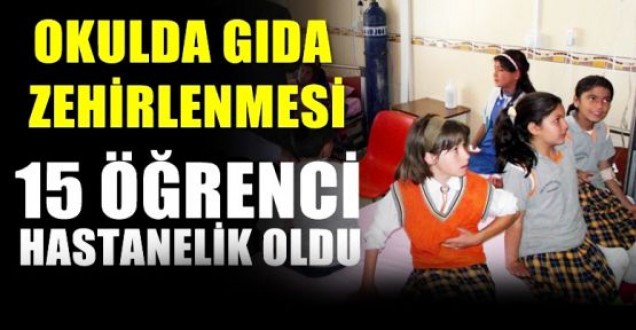 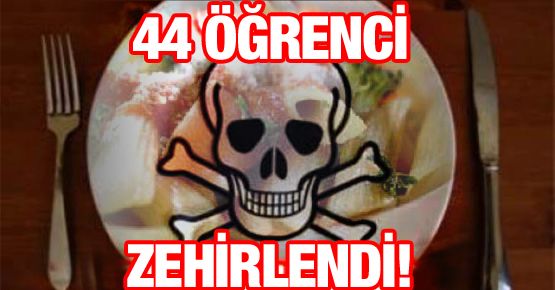 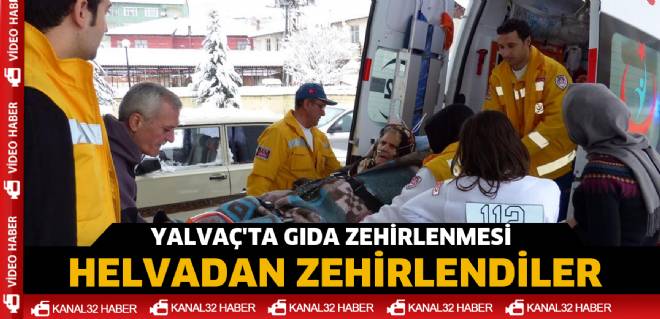 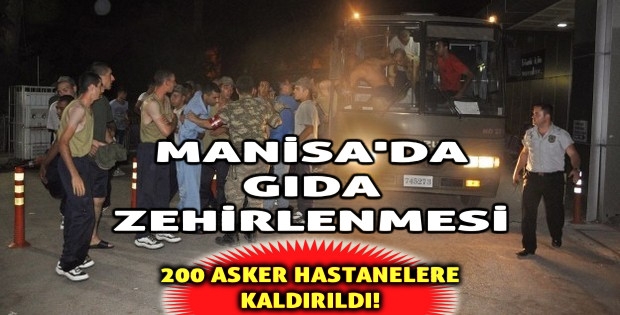 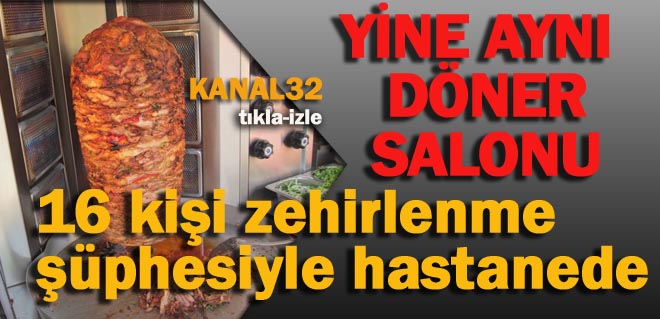 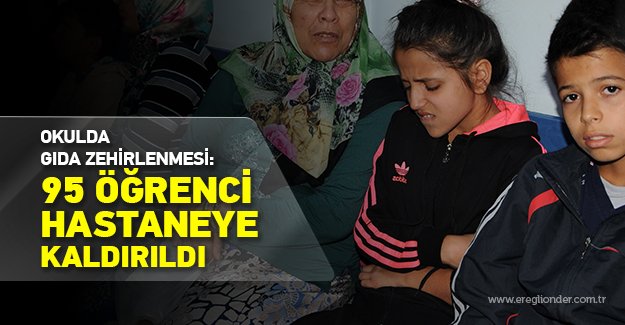 Kimyasal Riskler
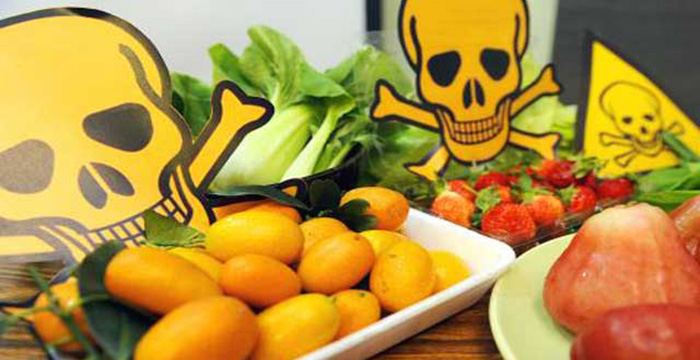 Gıdalarda bulunan ya da gıdalara sonradan bulaşan veya eklenen kimyasal maddelerden kaynaklı risklerdir
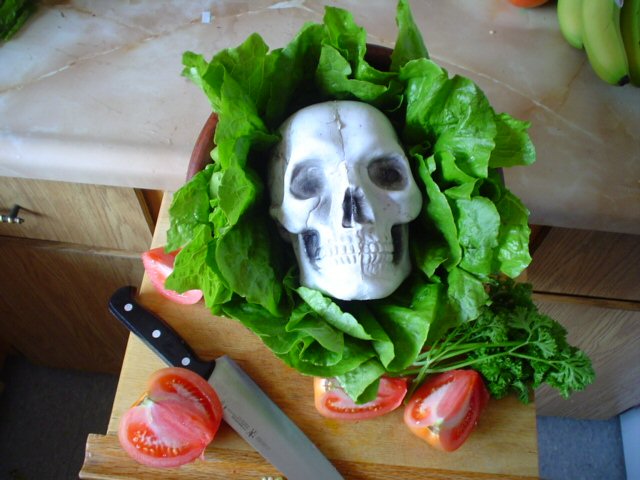 Doğal Besin Toksinleri
Pestisitler 
Antibiyotikler  
Büyüme hormonları gibi veteriner ilaçları 
 Gübre kalıntıları 
 Tarım ilaçları
Allerjen bileşikler  
Toksik mineraller 
Yasaklanmış veya izin verilen düzeyin üzerinde kullanılmış olan gıda katkı maddeleri 
 Ağır metaller  
Uygun olmayan plastik ambalaj materyallerinden kaynaklanan bulaşmalar  
Deterjan kalıntıları vb. yer almaktadır.